DIURETICS
Part 1
Prof. Hanan Hagar

Pharmacology Unit
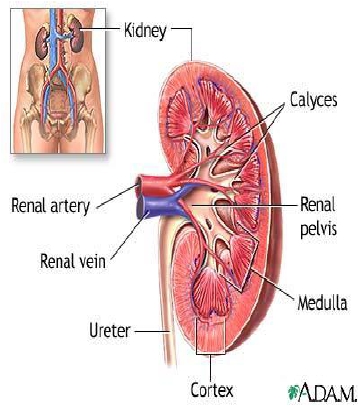 Diuretics


	Are drugs that increase renal excretion
of sodium and water resulting in
increase in urine volume.


	Diuresis: is the process of excretion
of water in the urine.














Natriuresis:
is the process of excretion
of sodium in the urine .
Mechanism of actions of diuretics
Most
diuretics act by interfering with the
normal sodium reabsorption by the renal
tubules resulting into sodium and water
excretion.
Normal Sodium Re-absorption
Nephron Segment


Proximal convoluted
							tubules



					Ascending
				Loop of Henle





			Distal convoluted
							tubules






	Cortical Collecting
						Tubules
Filtered Na+ re-absorbed


									65 %
				Na  , HCO3



							20-30%
	Active reabsorption
						Na, K, Cl
					Ca and Mg

								5-10%
	Active reabsorption
								Na, Cl




										5%
		Na reabsorption
			K & H secretion
Normal Sodium Re-absorption
Filtered Na+ re-
					absorbed

										65 %
				As Na, HCO3




							20-30%
Active reabsorption
						Na, K, Cl



								5-10%
Active reabsorption
									Na, Cl



											5%
		Na reabsorption
			K & H secretion
Nephron
			Segment

						Proximal
	convoluted
									tubules


				Ascending

Loop of Henle





										Distal
	convoluted
									tubules



							Cortical
					Collecting
								Tubules
Na+Transporter




		Na+/H+ transporter
	Carbonic anhydrase
									enzyme
							Na+/K+/2Cl-
				cotransporter





										Na+/Cl-
								transporter




					Na+ channel
						Aldosterone
Antidiuretic hormone
Site of action of diuretics
transporter


Na/H transporter
Carbonic anhydrase
enzyme


Acid & base transporter
segment


Proximal
convoluted
tubules


Proximal
Straight
Tubules
Function


Re-absorption of 100%
glucose and amino acids,
66% Na, K, Ca, Mg; 85%
NaHCO3
Secretion and re-
absorption of organic
acids and bases
Thick ascending    Active reabsorption
Na/K/2Cl transporter
loop





Distal
convoluted
tubules
Collecting
tubules
25% Na, K, Cl,
		Secondary re-absorption
			of Ca, Mg
Active tubular
reabsorption of 5%Na, Cl,
Ca
	Na reabsorption
K & H secretion
Na and Cl cotransporter





Na channels
K & H transporter
Sites of action for diuretics





How diuretics produce their effects?
Diuretics
affect carriers or transporters in
luminal membrane of renal tubular cells

required for tubular reabsorption of

sodium from filtrate back into blood.
Types of diuretics
Na+
	Transporter


	Na+/H+ transporter

Carbonic anhydrase
					enzyme

			Na+/K+/2Cl-
		cotransporter


						Na+/Cl-

				transporter




			Na+ channel

			Aldosterone
Nephron
		Segment


						Proximal
			convoluted
								tubules


				Ascending

Loop of Henle

									Distal
			convoluted
								tubules


							Cortical
					Collecting
							Tubules
Diuretics

Carbonic anhydrase
					inhibitors




			Loop diuretics




		Thiazide diuretics







	K-sparing diuretics
Classification of diuretics
Carbonic anhydrase inhibitors
Loop diuretics
Thiazide diuretics
Potassium-sparing diuretics
Osmotic diuretics













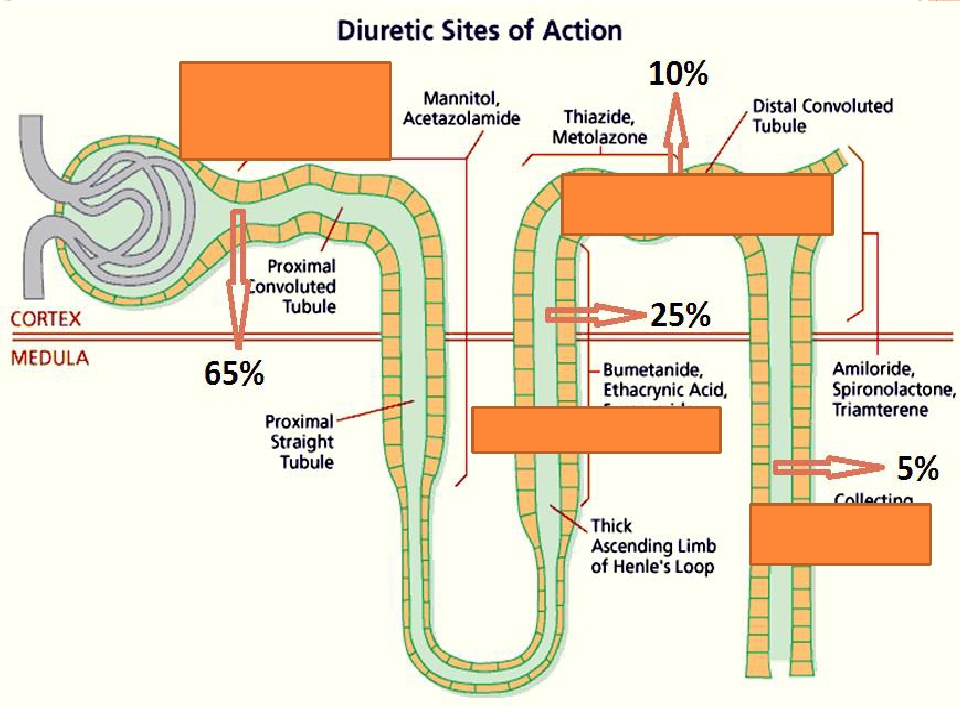 Carbonic
anhydrase
	inhibitors
Thiazide
diuretics
Loop diuretics
K-sparing
	diuretics
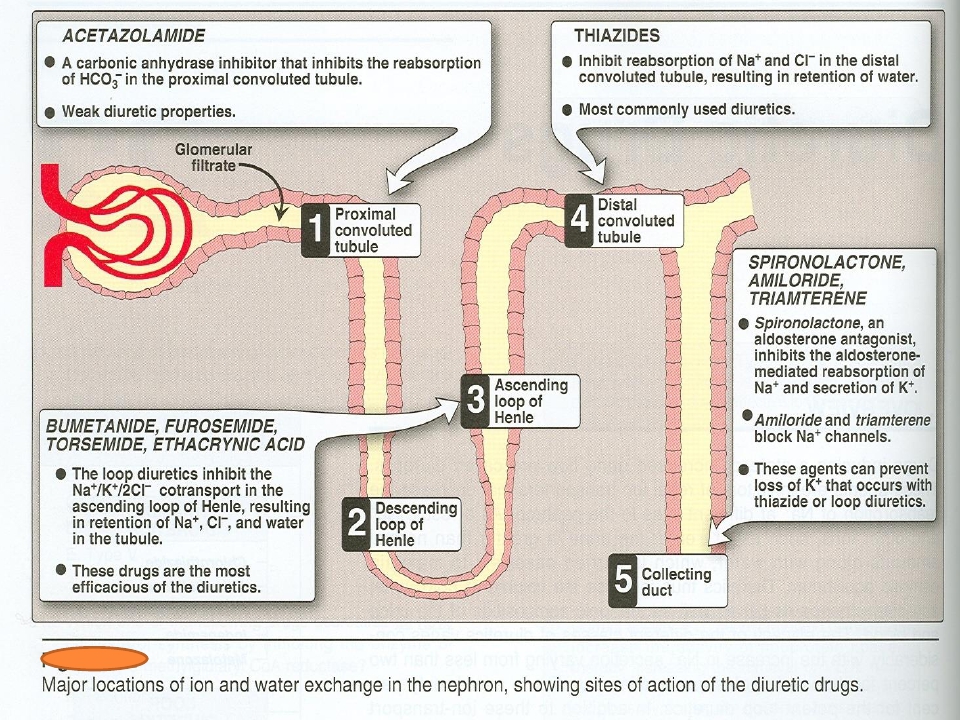 Carbonic Anhydrase Inhibitors
Carbonic Anhydrase Inhibitors
Acetazolamide – dorzolamide
Mechanism of action:
Site of action: proximal convoluted tubules
Inhibits carbonic anhydrase (CA) enzyme in

proximal convoluted  tubules thus interferes with

NaHCO3 re-absorption and causes diuresis.
Carbonic Anhydrase Inhibitors







CA is required for reversible reaction,
in which CO2 +H2O
H2CO3
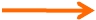 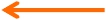 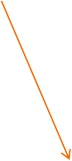 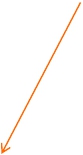 H+
HCO3-
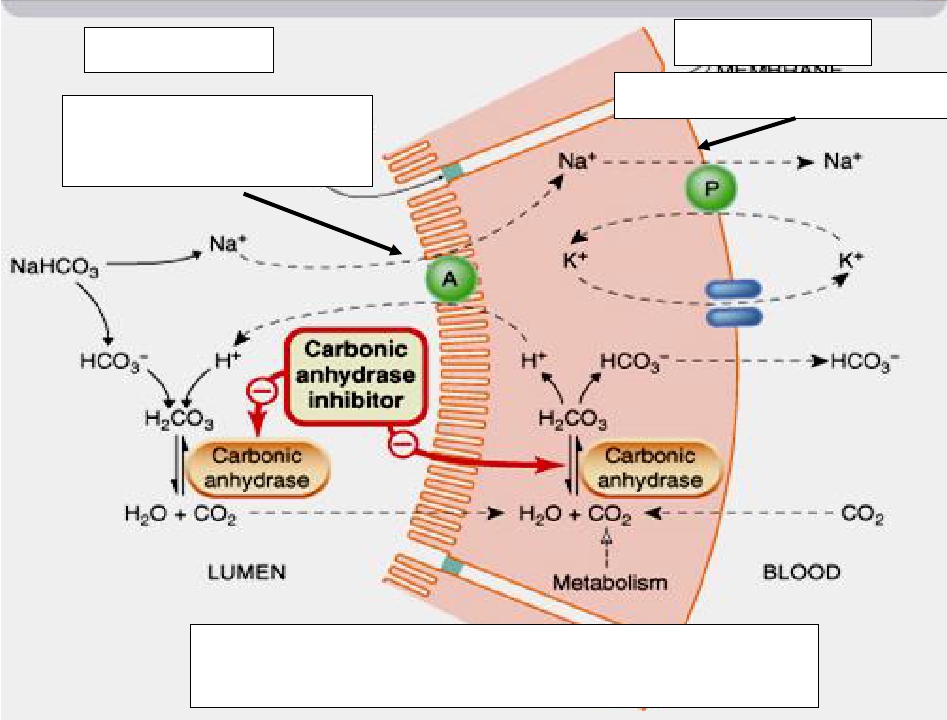 Blood

Basolateral membrane
Lumen




Luminal membrane
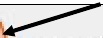 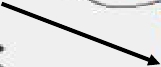 Proximal tubules
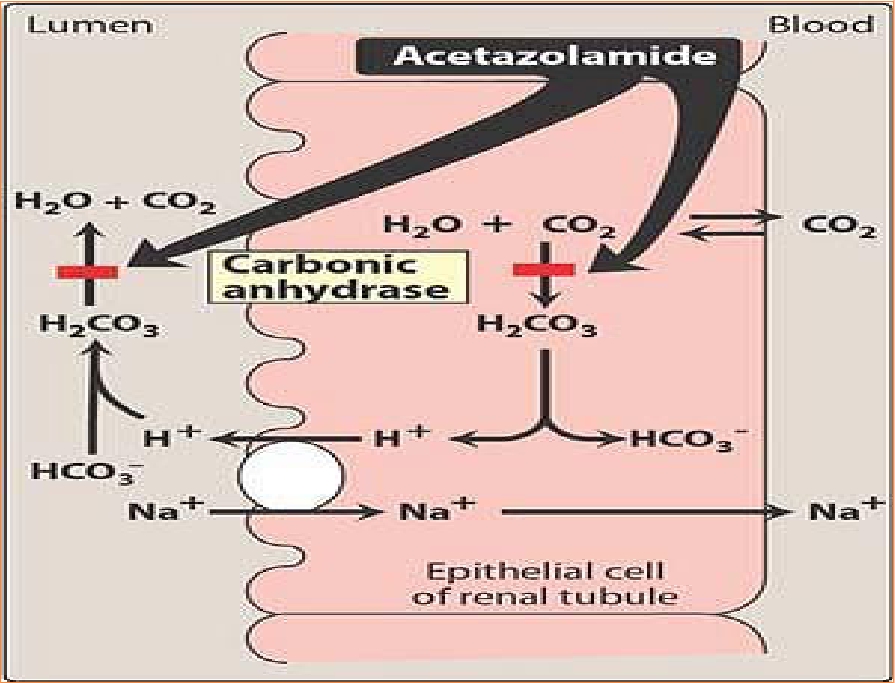 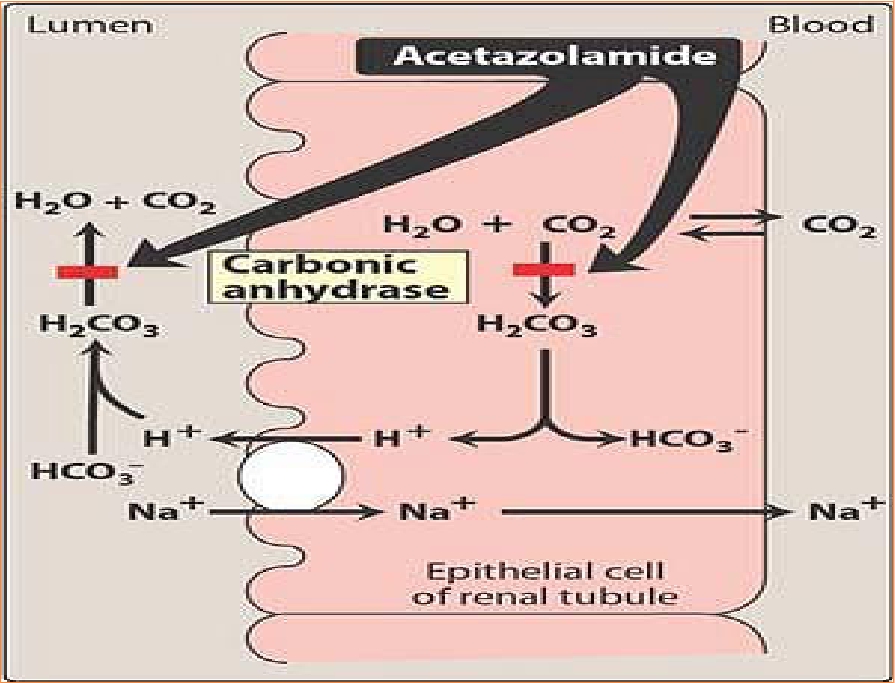 Pharmacokinetics:
 given

 Onset
orally once a day.

	of action is rapid (30 min).
 Duration

 Excreted
of action (12 h).

by active secretion in
proximal convoluted tubules.

	Produces alkaline urine

Pharmacological actions:
 ↑


 ↑
urine volume mildly


urinary excretion of sodium, potassium ,
bicarbonate (alkaline urine).


	Metabolic acidosis.

 ↑
Urinary phosphate excretion.
 Promotes
K+ excretion by ↑the load of Na+
delivered to the distal tubules.
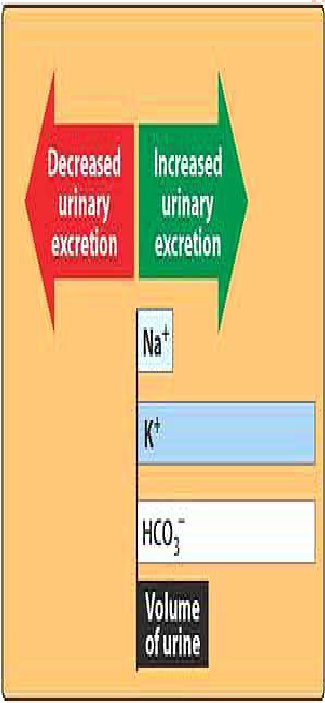 Why do CAinhibitors have
weak diuretic properties?
Diuretic propertiesdecreases


after several days as the blood


bicarbonate falls.
Therapeutic uses:
Open angle glaucoma

carbonic anhydrase inhibitors cause
↓ IOP by reducing  aqueous humor
	formation in ciliary body of eye.
As prophylactic therapy, in acute

mountain sickness ↓ CSF of brain
given nightly 5 days before the ascent ↓ weakness,
breathlessness , dizziness, nausea, cerebral & pulmonary
oedema.




IOP: Intraocular pressure; CSF: Cerebrospinal fluid
Therapeutic uses:
Epilepsy (decrease cerebrospinal fluid,

CSF).


Metabolic alkalosis


Urinary alkalinization to enhance renal

excretion of acidic substances (cysteine in

cystinuria).


Hyperphosphatemia




























Adverse effects:
Hypokalemia (potassium loss).


Metabolic acidosis.


Renal stone formation (calcium

phosphate stones).


Hypersensitivity reaction.


















Dorzolamide


Is a carbonic anhydrase inhibitor

Used topically for treatment of open-

angle glaucoma.

no diuretic or systemic side effects (Why?)












Loop Diuretics
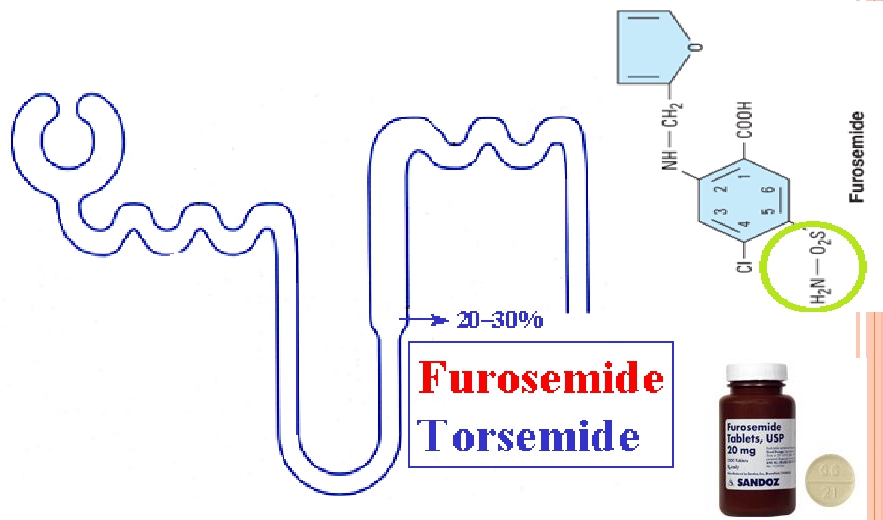 LOOP DIURETICS
	High Ceiling diuretics


most potent diuretic , termed “high
The
ceiling diuretic”

Efficacy: High natriuresis as 25-30% Na+  is
	reabsorbed.
Drugs
as:
Furosemide - Torsemide

Bumetanide - Ethcrynic  acid




Loop Diuretics
High Ceiling Diuretics
Ethacrynic
				Acid
		Potency 0.7, t½ 1h








	Torsemide
Potency 3, t½  3.5h
Bumetanide
		Potency40 ,t½ 0.8 h










	Furosemide
Potency 1, t½  1.5h
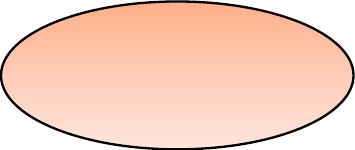 LOOP DIURETICS




Mechanism:
inhibit Na+ / K+ / 2 Cl- co-transporter
in the luminal membrane of the
thick ascending loop of Henle (TAL).

	inhibit Ca++ and Mg  ++re-absorption.














Ascending loop of Henle

Is impermeable to water

In thick ascending loop of Henle (TAL) is
responsible for active re-absorption of Na, K
and Cl (25-30% Na+  is reabsorbed) via
transport system in luminal membrane called
Na+/ K+ / 2Cl- co-transporter

Ca and Mg are reabsorbed and enter the
interstitial fluid via paracellular pathway





















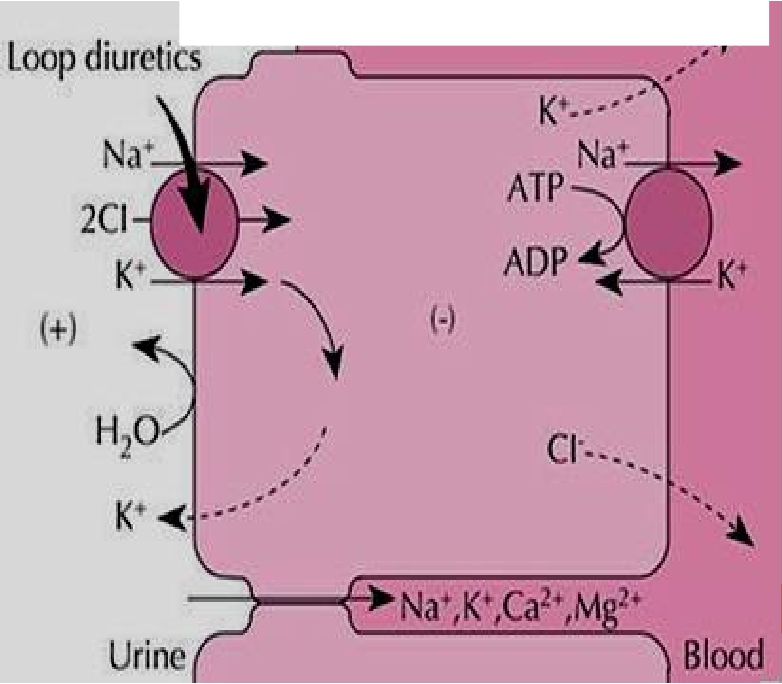 Ascending loop of Henle
Pharmacokinetics
 Given
orally or I. V.
 Have
fast onset of action (suitable
for emergency)
 Have
short duration of action.
 Excreted
by active tubular secretion
of weak acids into urine
 Interfere
with uric acid secretion
(hyperuricemia).
Pharmacological effects:
↑
urinary excretion of Na+ and K+
↑ urinary excretion Ca++ and Mg  ++
↑ urine volume
↑ renal blood flow.
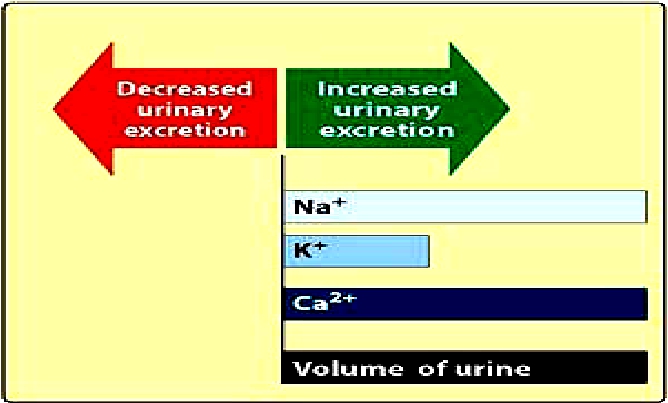 Uses:

	are drug of choice for emergency
	situations as:
 Edema
associated with congestive heart
failure, nephrotic syndrome
 Acute

 Acute

 Acute
pulmonary edema

hyperkalaemia.

hypercalcemia
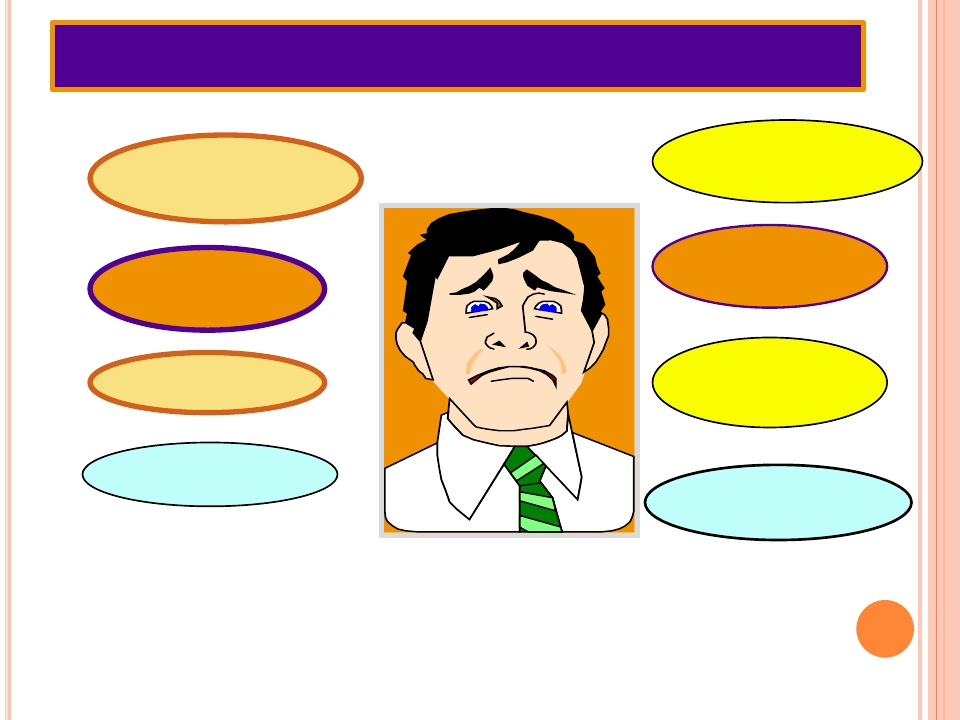 ADVERSE EFFECTS





				Volume
			Depletion





		Hypokalemia





	Hypocalcaemia





Hypomagnesaemia
Metabolic
				Alkalosis




		Ototoxicity






Hyperuricemia







	Hyperglycemia
Adverse effects :

	 Hypovolemia

	 Hyponatraemia
(↓ blood Na+).
 Hypokalemia
(↓ blood K+)
 Hypomagnesaemia
(↓ blood Mg2+)
 Hypocalcaemia
(↓ blood Ca2+)
 Metabolic
alkalosis.
 Postural
hypotension
Dietary K supplementation or K-sparing diuretics
should be used to avoid hypokalemia .

Adverse effects :

	 Hyperuricemia
(increase blood uric
acid and gouty attack).
 Ototoxicity
(risk increased if
combined with aminoglycosides)
 Allergic
reactions
Thiazide diuretics
Drugs as:
Chlorothiazide
Hydrochlorothiazide
Chlorthalidone
Metolazone
Indapamide
THIAZIDE DIURETICS
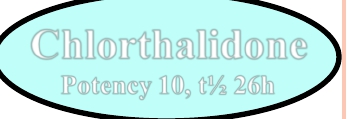 Chlorthalidone
			Potency 10, t½ 26h



















	Indapamide
		Potency 20, t½ 16h
Chlorothiazide
		Potency 0.1, t½ 2h




				Metolazone
					Potency 5, t½ 5h



Hydrochlorothiazide
			Potency 1 , t½  3h
Thiazide diuretics



Mechanism of action:
acts via  inhibition of Na/Cl
	co-transporter on the luminal
	membrane of distal convoluted
	tubules.
Moderate natriuresis (5-
Efficacy:
10% of filtered  load of sodium is
reabsorbed).
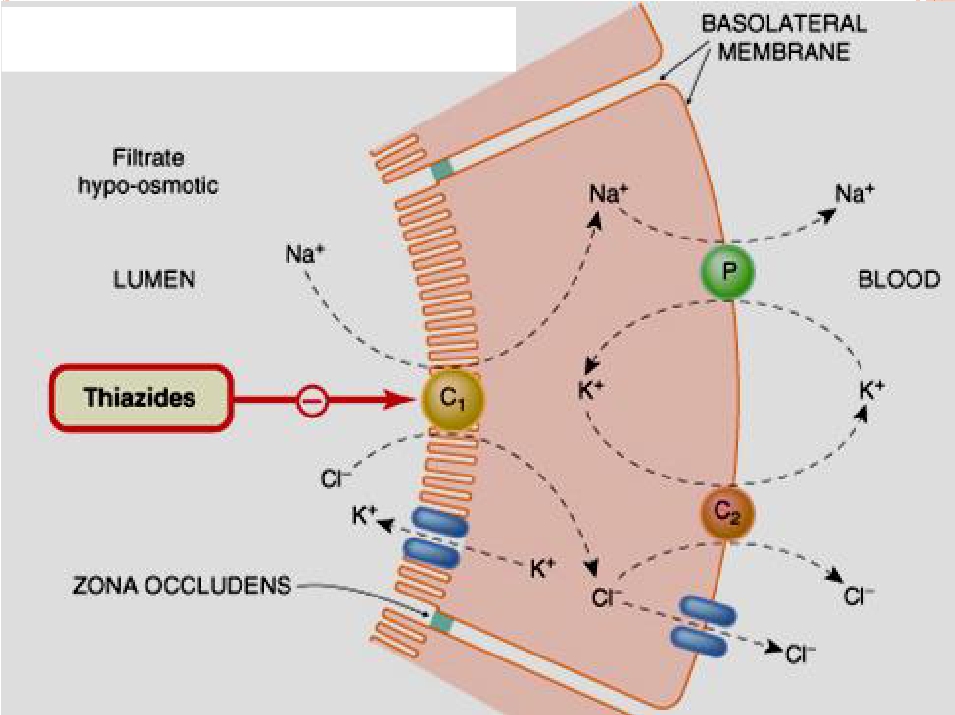 Distal convoluted tubules
Mechanism of action of thiazide diuretics
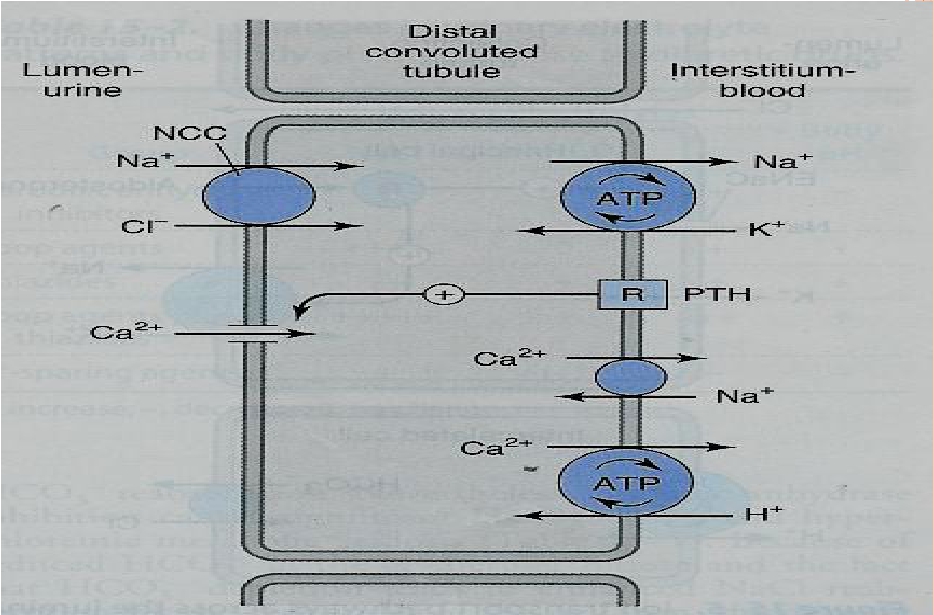 Pharmacokinetics:
Given
orally, slow of onset
long duration of action (40 h)

are
secreted by active tubular
secretory system of the kidney
may
interfere with uric acid
secretion and cause hyperuricemia
Pharmacological effects:

	urinary NaCl excretion
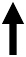 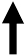 urinary K excretion (Hypokalemia)


urinary magnesium excretion


urinary calcium excretion
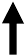 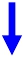 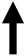 calcium re-absorption hypercalcemia
Thiazide diuretics
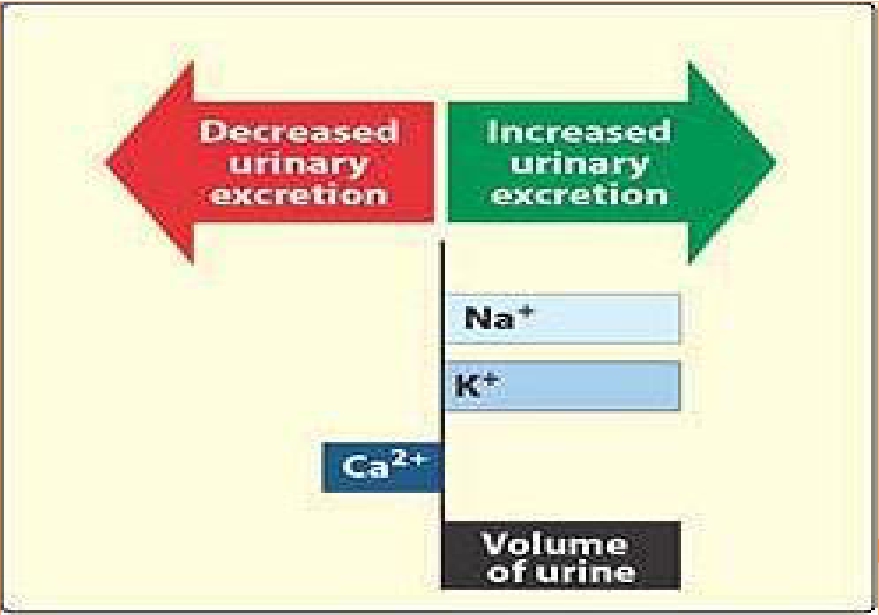 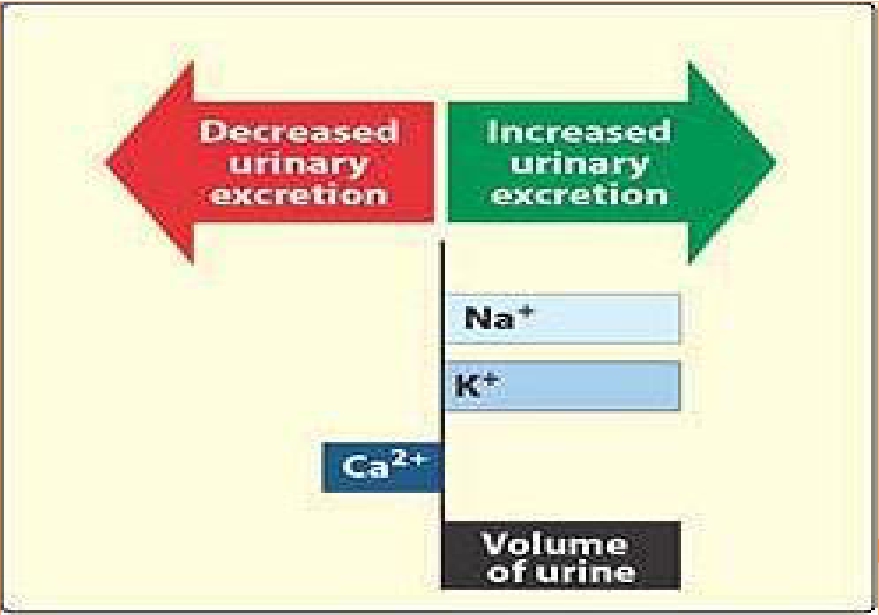 Uses:








Treatment
of essential hypertension
(cheap-well tolerated).
Treatment
of mild heart failure (to
reduce extracellular volume).
Uses:


	Calcium
nephrolithiasis due to
hypercalciuria (to increase calcium

re-absorption and decrease renal

calcium stones)






	Nephrogenic diabetes insipidus

(decrease blood volume and GFR)

Mechanism of antidiuretic effect of thiazide in diabetes
insipidus
Thiazide
Urine volume
Distal delivery of Na+ &
	water








		Proximal  Na+ &
		Water reabsorption







Extracellular
volume
Distal tubular Na+
reabsorption






	Urinary
	excretion
Adverse effects:
 Fluid
and electrolyte imbalance
 Hyponatremia
 Hypovolemia (volume depletion)
 Hypokalemia
 Metabolic alkalosis.
 Hyperuricaemia (gout)
 Hypercalcemia
 Hyperglycaemia
 Hyperlipidemia
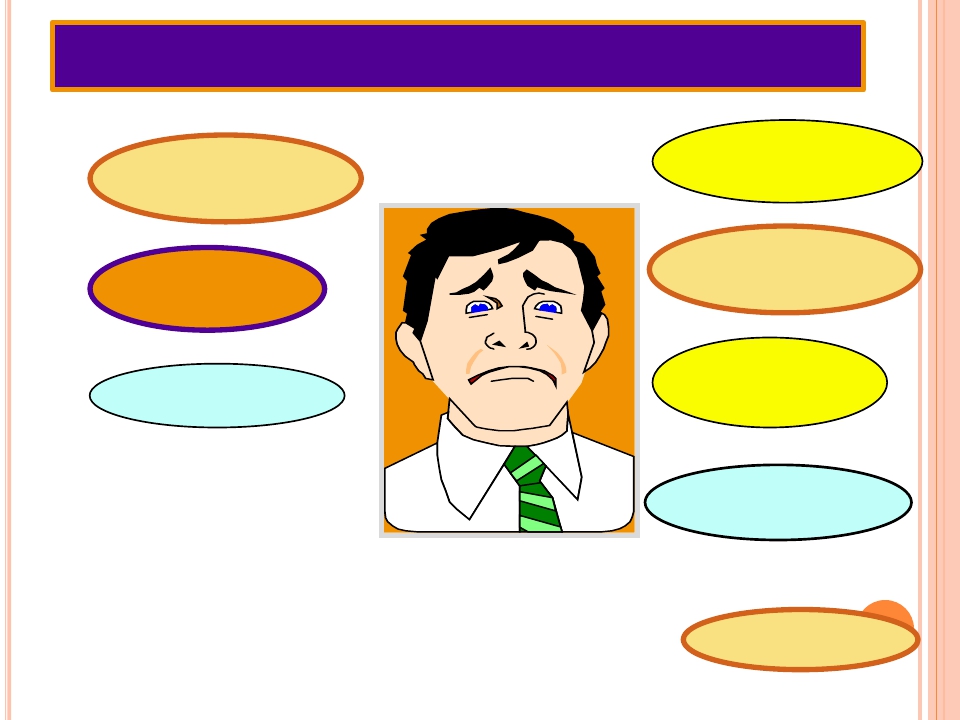 ADVERSE EFFECTS





			Volume
		Depletion





	Hypokalemia






Hypomagnesaemia
Metabolic
			Alkalosis




	Hyperlipidemia






Hyperuricemia
Hyperglycemia
Hypercalcaemia
Potassium-
sparing diuretics
Amiloride
	Triamterene
Spironolactone
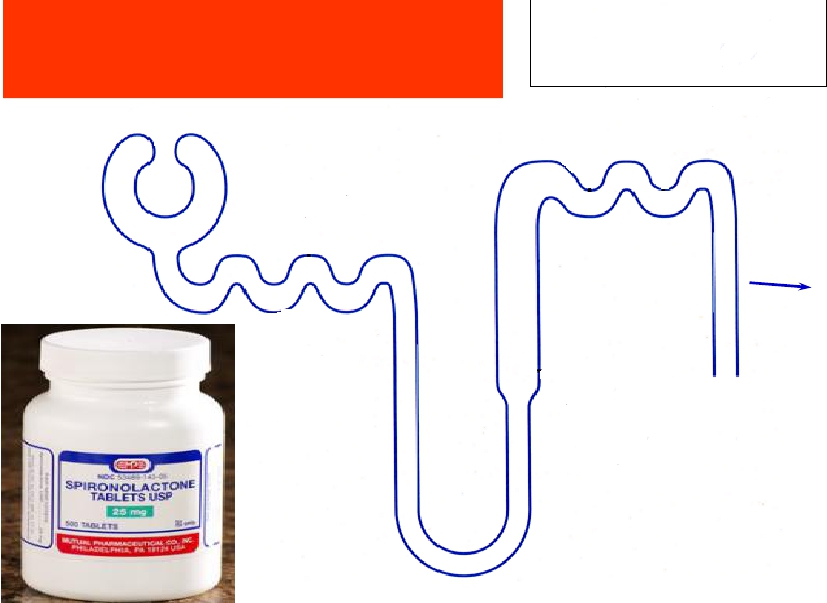 5%
Potassium-sparing diuretics
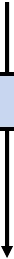 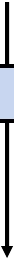 Nonsreroids
Steroids
Na+ channels

		inhibitors
•Amiloride
•Triamterene
Aldosterone antagonists
•Spironolactone
Mechanism of action
Act
in collecting tubules and ducts
by inhibiting Na re-absorption and K
& H excretion (K-sparing effect) by
either:
Inhibition
of Na influx through Na
channels in the luminal membrane
(triamterene – amiloride).
Mechanism of action
or by antagonizing cytoplasmic

aldosterone receptors (spironolactone).
COLLECTED TUBULES (CT)
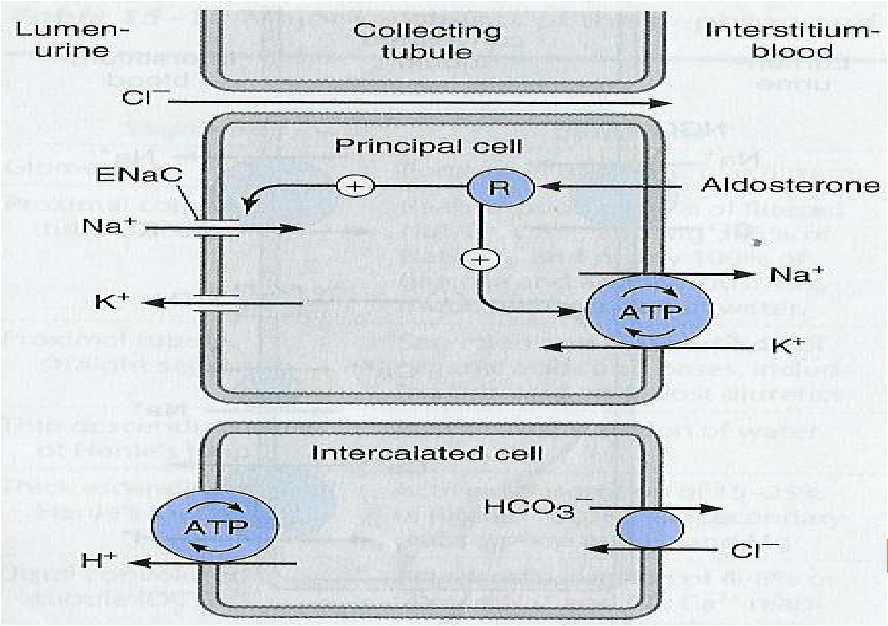 Pharmacodynamics:
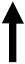 urinary Na+ excretion


urinary K+ excretion Hyperkalemia


H+ excretion (acidosis)









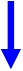 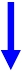 Therapeutic uses:
Drug
of choice for patients with
hepatic cirrhosis
Secondary hyperaldosteronism

(CHF, hepatic cirrhosis, nephrotic
syndrome).
Treatment of hypertension

(combined with thiazide or loop
diuretics to correct for hypokalemia).
Adverse Effects



	Hyperkalaemia.
Metabolic
acidosis.
Gynaecomastia
GIT
upset and peptic ulcer
Contraindications:
Hyperkalaemia: as in chronic
renal failure, K+ supplementation,
-blockers or ACE inhibitors.
liver disease (dose adjustment is
needed).
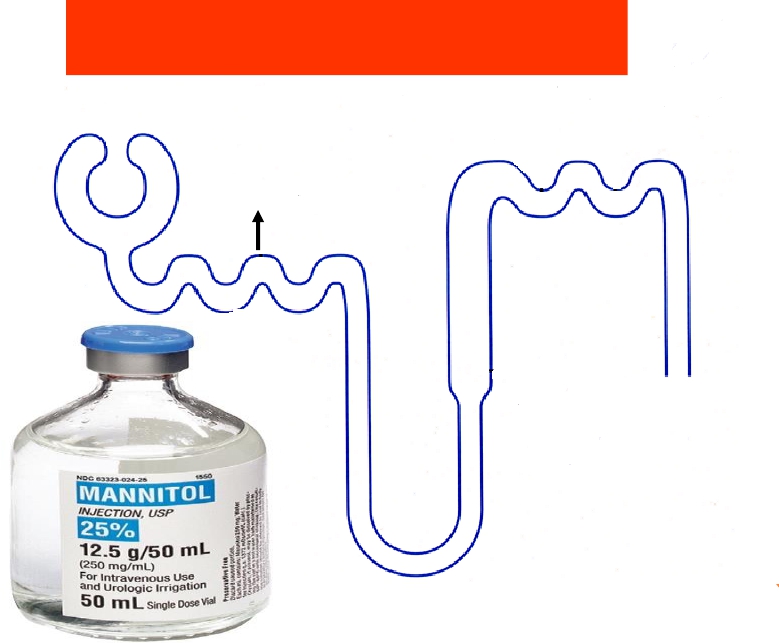 Osmotic diuretics
60–80%
Osmotic diuretics




	Mannitol:


Poorly absorbed

If given orally
osmotic diarrhea

Given intravenously


Not metabolized


Excreted by glomerular filtration without









being re-absorbed or secreted within 30-60 min
Mannitol




in proximal tubules & descending loop
Acts
of Henle by osmotic effect.
Mannitol, IV, water excretion with

relatively less effect on Na+ (water diuresis).
Expand the extracellular fluid volume,

decrease blood  viscosity, and inhibit renin

release, ↑renal blood flow.
Therapeutic Uses:
Acute renal failure due to shock or

trauma (maintain urine flow- preserve kidney
function).
In acute drug poisoning: To eliminate drugs

that are reabsorbed from the renal tubules e.g.
salicylates, barbiturates.


 To  intracranial & intraocular pressure before
ophthalmic or brain procedures (cerebral edema).
Adverse Effects:
Headache,
nausea, vomiting
Extracellular volume expansion,

complicates heart failure & pulmonary
oedema

		Excessive use dehydration &
	hypernatremia (adequate water
	replacement is required).
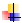 Therapeutic applications of diuretics
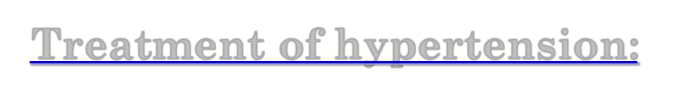 Treatment of hypertension:
o  Thiazide diuretics
o  used alone or in combination with beta-
	blockers at low-dose (fewer side effects)
o  In presence of renal failure, loop diuretic
is used.
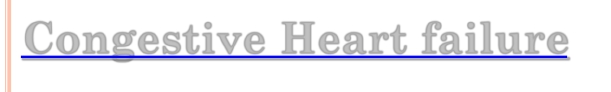 Congestive Heart failure
 Thiazides may be used in only mild cases
with well-preserved renal function
 Loop diuretics are much preferred in
severe cases especially when GF is
lowered
 In life-threatening acute pulmonary
edema, furosemide is given IV.
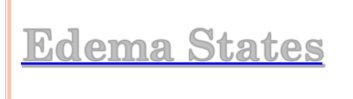 Edema States Thiazide diuretic is used in
	mild edema with normal renal function
o  Loop diuretics are used in cases with
impaired renal function.
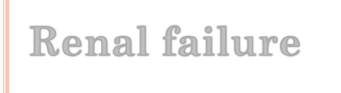 Renal failure
 Thiazides are used till GFR ≥ 40-50 ml/min
 Loop diuretic are used below given values.
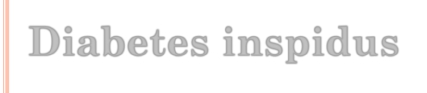 Diabetes inspidus
Large volume(>10 L/day) of dilute urine
thiazide diuretics reduces urine volume
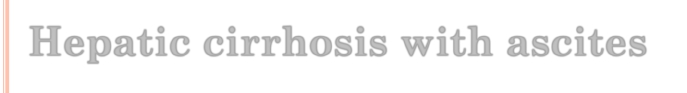 Hepatic cirrhosis with ascites
 Spironolactone is of choice.
Diuretics



CA inhibitors
Acetohexamide
Dorzolamide




Osmotic diuretic
Mannitol

Loop diuretics
Furosemide



Thiazide diuretics

hydrochlorothiazide






K-sparing diuretic
Spironolactone.
Mechanism of
												action
							Inhibition of
											NaHCO3
					reabsorption  in
														PCT
		Osmotic effect in
														PCT
										Na/K/2Cl
transporter in TAL
	the most effective
									Na and Cl
				cotransporter in
													DCT





								competitive
						antagonist of
Effects



 Urinary Na HCO3, K
	Urinary alkalosis
Metabolic acidosis



Urine excretion
 Little Na
Urinary Na, K, Ca, Mg





Urinary Na, K, Mg
BUT↓ urinary Ca
(hypercalcemia)
Metabolic alkalosis



↑ Urinary Na
↓ K, H secretion
aldosterone in CCT    Metabolic acidosis
Diuretics

CA inhibitors
Acetohexamide
Dorzolamide
Osmotic diuretic
Mannitol



Loop diuretics
Furosemide






Thiazide diuretics

hydrochlorothiazide




K-sparing diuretic
Spironolactone.
Side effects

Metabolic acidosis , Urinary alkalosis
Hypokalemia


Extracellular water expansion
Dehydration
Hypernatremia
Hypokalemia,
hypovolemia, hyponatremia, hypomagnesemia,
hypocalcemia
Precipitate gout,  alkalosis
Hypokalemia, hyponatremia, hypovolemia,
hypomagnesemia, hypercalcemia
Alkalosis, precipitate gout
Hyperlipidemia, hyperglycemia
Gynaecomastia
Hyperkalaemia, Metabolic acidosis.
GIT upset and peptic ulcer